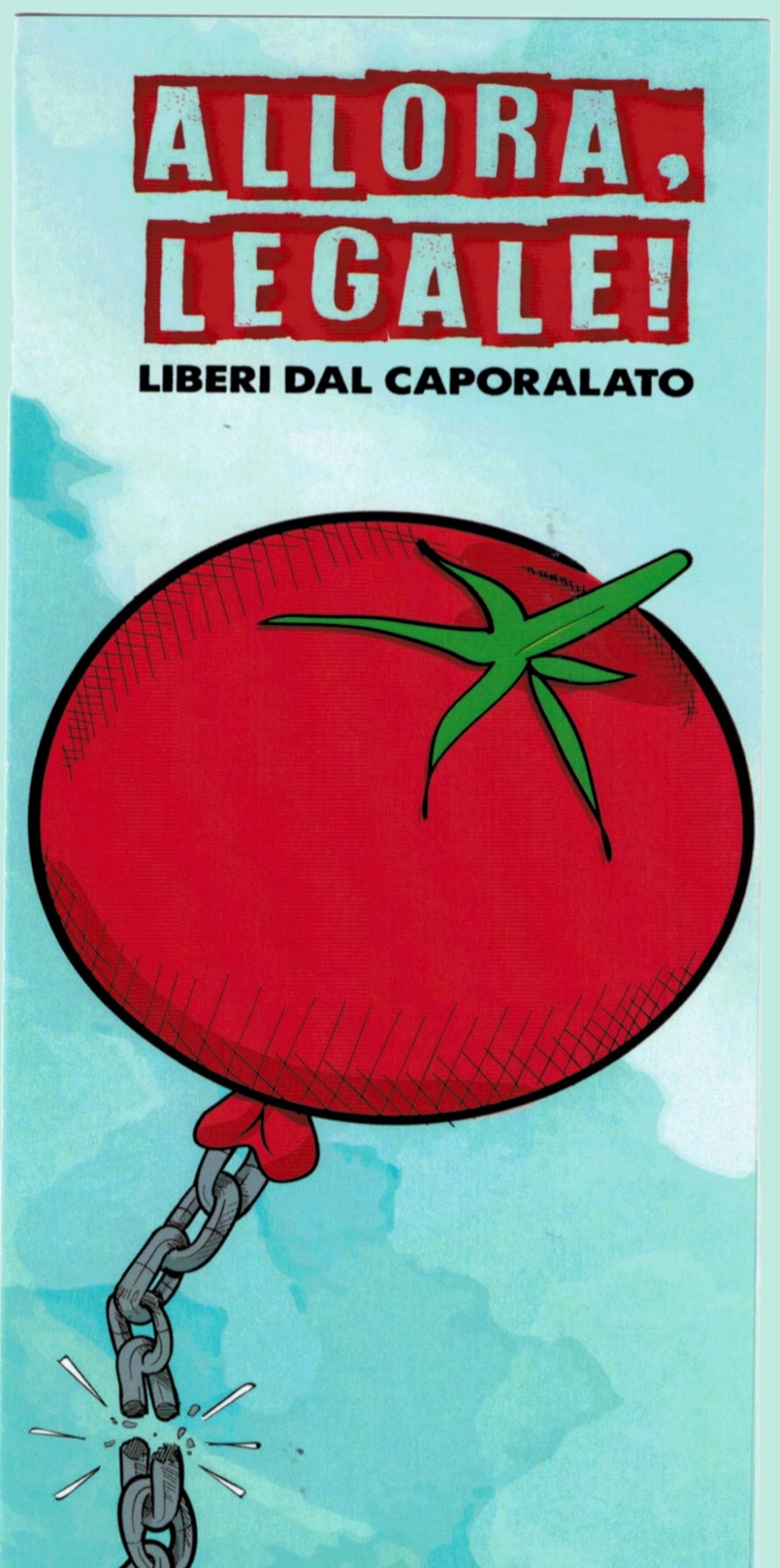 Venerdì 7 febbraio 2020 ore 11:00
UIL e ADOC FOGGIA
Via Fiume 38/C
Sala «Potito Cornacchio»
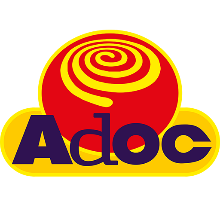 Tavola rotonda
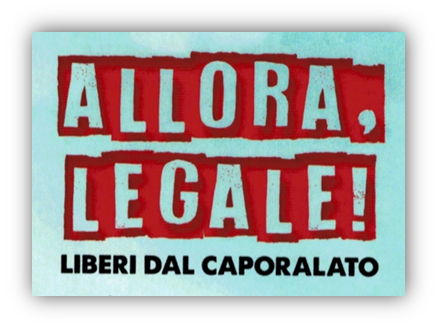 intervengono
Roberto Galli 
Procuratore Tribunale di Foggia
Cosimo Borraccino 
Assessore allo Sviluppo Economico e consumatori Regione Puglia
Franco Busto
Segretario generale UIL Puglia
Roberto Tascini 
Presidente Nazionale Adoc

coordina
Massimo Levantaci
 giornalista de «la Gazzetta del Mezzogiorno»